Интеллектуально-познавательная иградля учащихся 5-7 классов
Знаете ли вы лес?
Игра разработана:
 Казначеевой Зинаидой Анатольевной, 
учителем химии и биологии СОШ д.Болотня Клетнянского района,
 в рамках областного конкурса средств наглядной агитации и пропаганды по защите Брянского леса в 2020 году.
ПРАВИЛА ИГРЫ
В каждом секторе по пять вопросов разного уровня сложности. Сложность вопросов оценивается в баллах. Щелчок мыши по цифре на игровом поле открывает вопрос. Для проверки правильности ответа – щелкните еще раз по слайду (появится правильный ответ).
Нажатие на управляющую кнопку         возвращает на игровое поле.
Могут играть 2-3 человека, соревнуясь между собой. Если один игрок отвечает неправильно, право выбора вопроса переходит к другому игроку. Побеждает игрок, набравший наибольшее количество баллов.
Выберите сектор и вопрос
10
20
30
40
50
10
20
30
40
50
10
20
30
40
50
10
20
30
40
50
10
20
30
40
50
«Тайны леса»10 баллов
Отгадайте загадку «Весной веселит, летом холодит, осенью питает, зимой согревает».
(Лес, дерево)
«Тайны леса»20 баллов
Как называется лесная зона, в которой расположена Брянская область?
(Хвойно-широколиственных или  смешанных лесов)
«Тайны леса»30 баллов
Какая лесная зона России занимает наибольшую площадь?
(Тайга)
«Тайны леса»40 баллов
Какое дерево наших лесов является самым  распространенным в мире лиственным деревом?
(Береза)
«Тайны леса»50 баллов
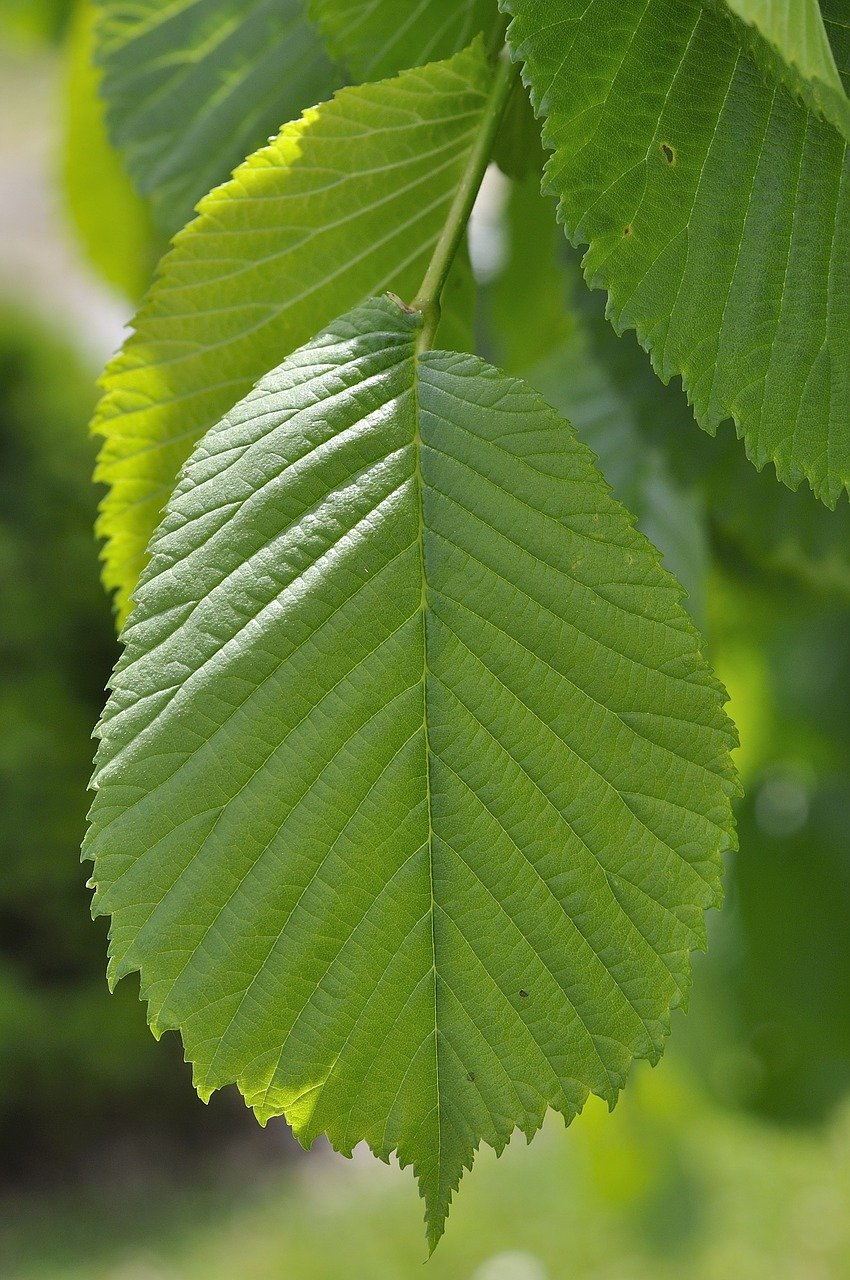 Определите дерево по листу.
(Вяз)
«Лесные жители»10 баллов
Отгадайте загадку. 
 Одна нога, и та без сапога.
(Гриб)
«Лесные жители»20 баллов
Самое крупное парнокопытное животное наших лесов. Занесено в Красную книгу России и Красную книгу Международного союза охраны природы.
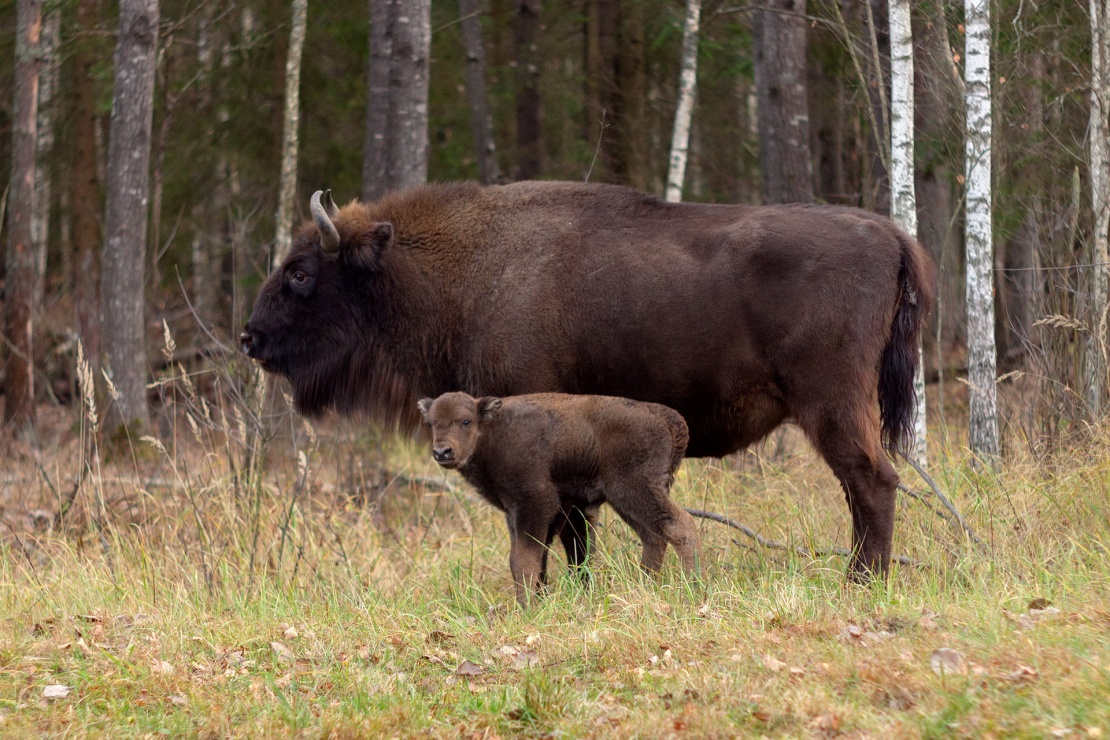 (Зубр)
«Лесные жители»30 баллов
Самая прожорливая лесная птица.
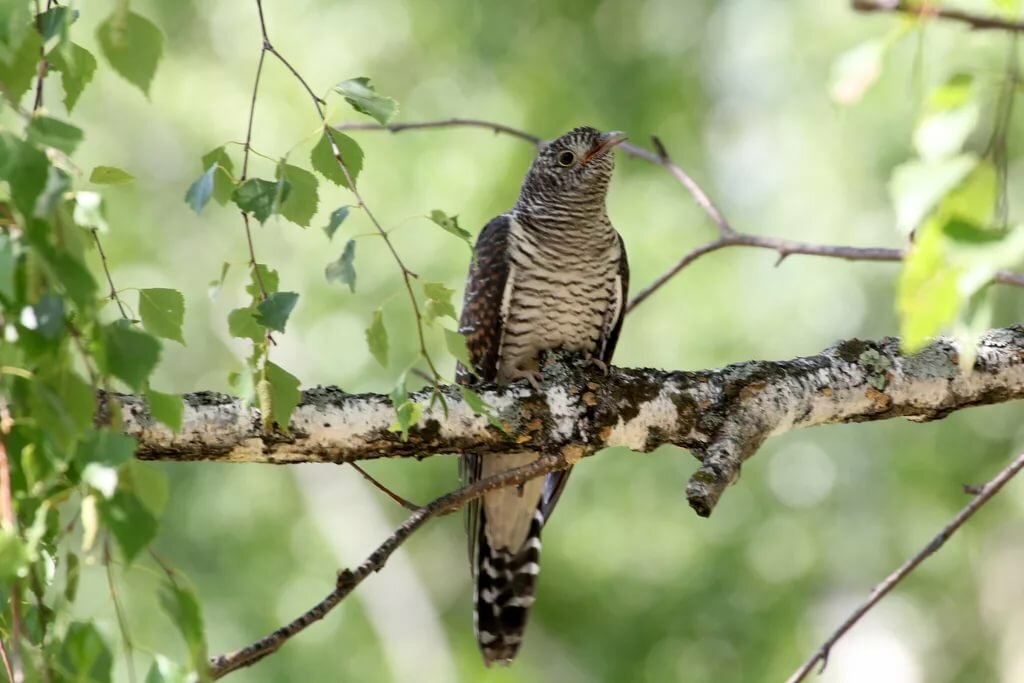 (Кукушка)
«Лесные жители»40 баллов
Назовите самую маленькую птицу России, обитающую в наших лесах.
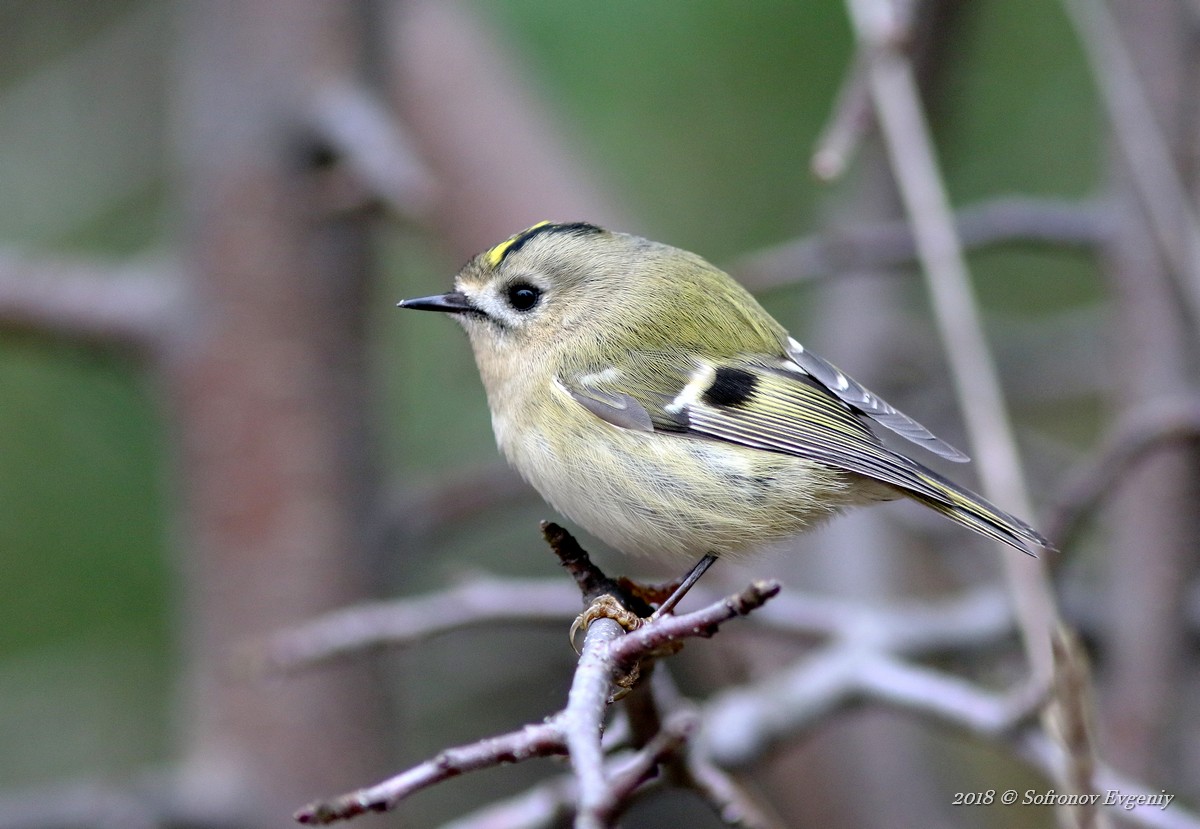 (Королек)
«Лесные жители»50 баллов
У какой птицы наших лесов самый  длинный язык?
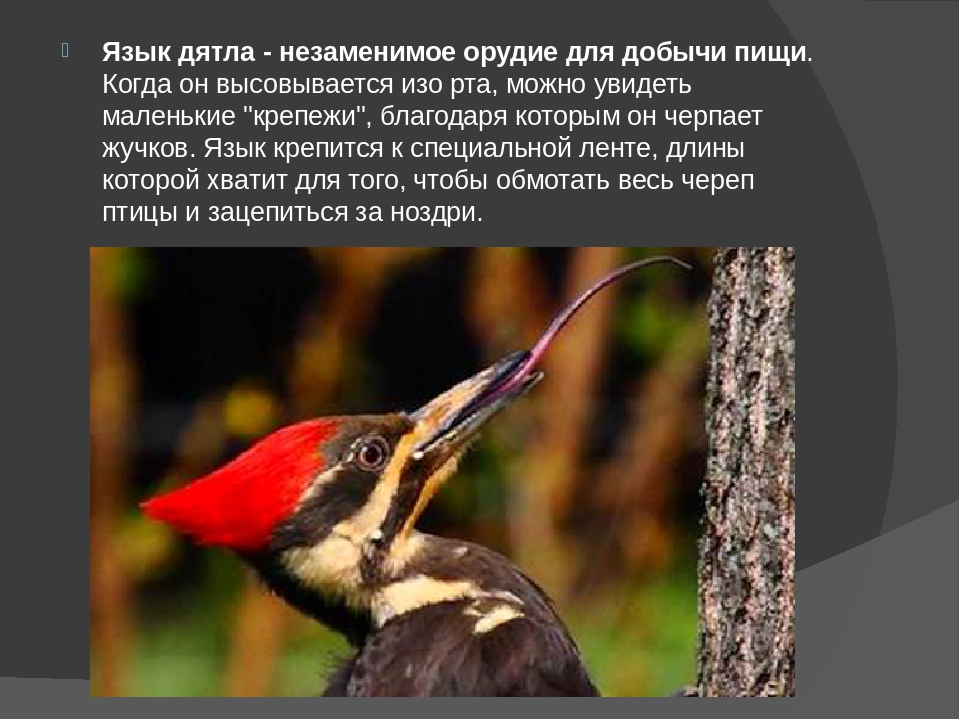 У  дятла –
 15 см.
«Лесная аптека»10 баллов
Свежие листья этого  растения  используют как кровоостанавливающее, ранозаживляющее средство для лечения ушибов,  ран,  порезов. Индейцы называют это растение «следом белого человека».
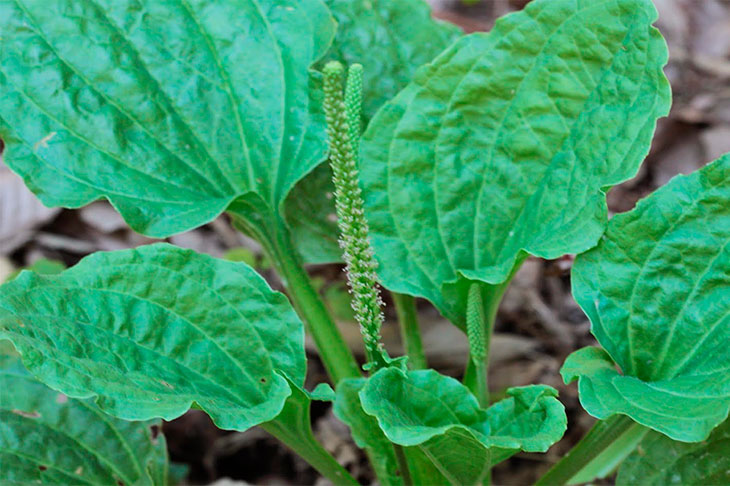 (Подорожник)
«Лесная аптека»20 баллов
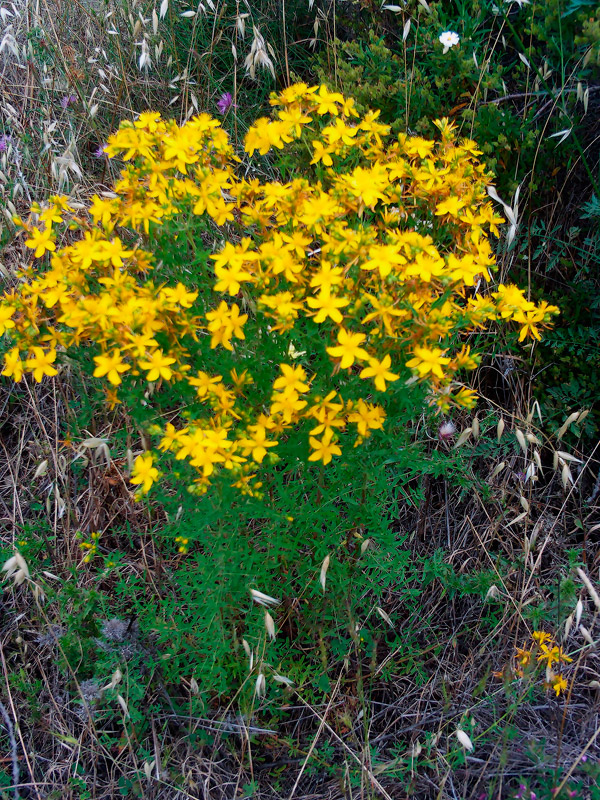 Назовите растение
 на фото.
(Зверобой)
«Лесная аптека»30 баллов
Какое лекарственное растение называют «мяун-трава»?
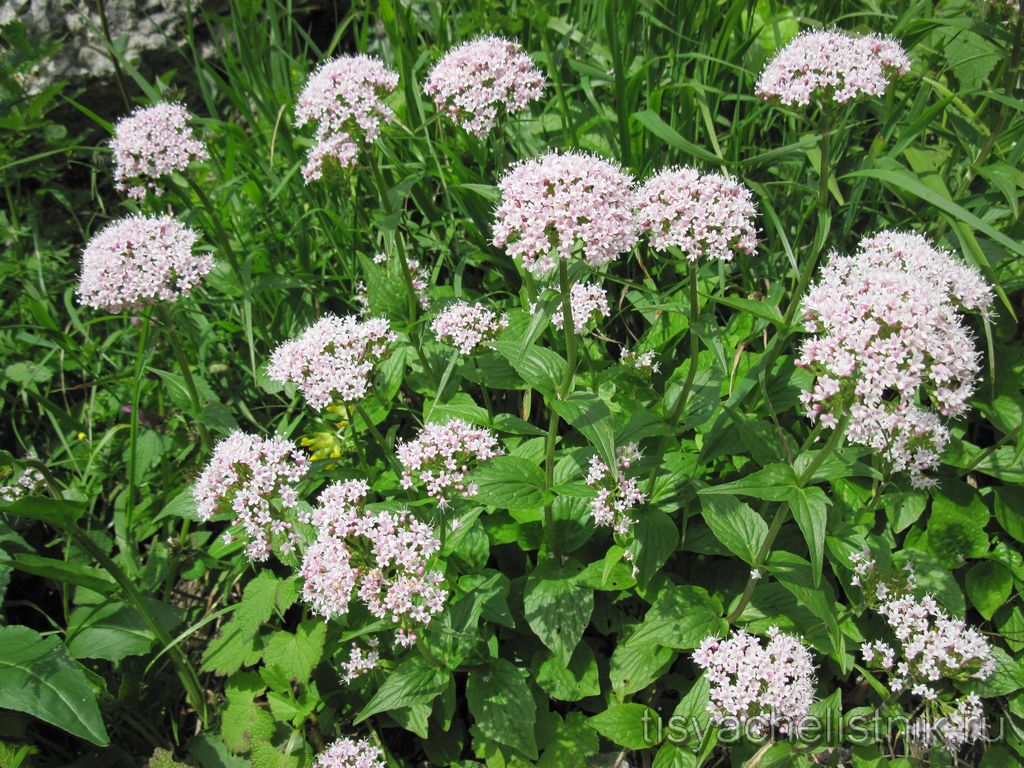 (Валериана)
«Лесная аптека»40 баллов
Назовите растение на фото»?
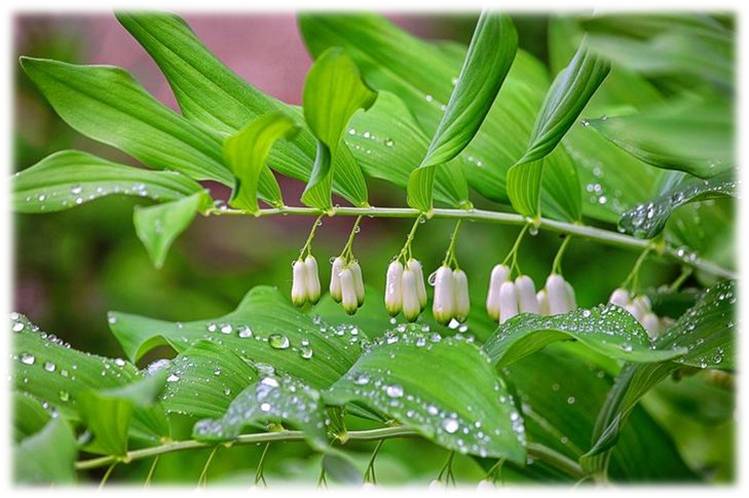 (Купена)
«Лесная аптека»50 баллов
Кора  и листья этого невысокого раскидистого дерева содержат салициловую кислоту, поэтому  настои и отвары из них используются как жаропонижающее, бактерицидное и противовоспалительное средство. Кроме того, это растение содержит хинин и издавна применялось при лечении малярии.  Что это за растение?
(Ива)
«Лес – защитник»10 баллов
Назовите песню, которая стала гимном Брянской области.
«Шумел сурово Брянский лес».
Лес – защитник20 баллов
Как называется мемориальный комплекс, посвященный истории партизанского движения на Брянщине, расположенный неподалеку от Брянска.
«Партизанская поляна»
«Лес – защитник»30 баллов
Как  называли  леса в южной части Клетнянского района, где базировались многие партизанские соединения?
«Лесоград»
«Лес – защитник»40 баллов
Назовите имя Дважды Героя Советского Союза, командира Черниговского партизанского соединения, которое с октября 1942 года  по январь 1943 года базировалось в Клетнянских лесах.
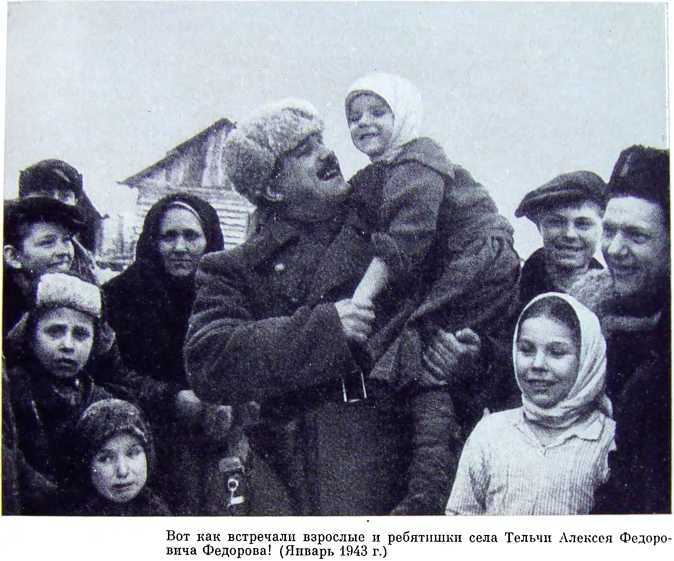 А.Ф. Федоров
«Лес – защитник»50 баллов
Какое растение использовали партизаны вместо ваты при  лечении ран?
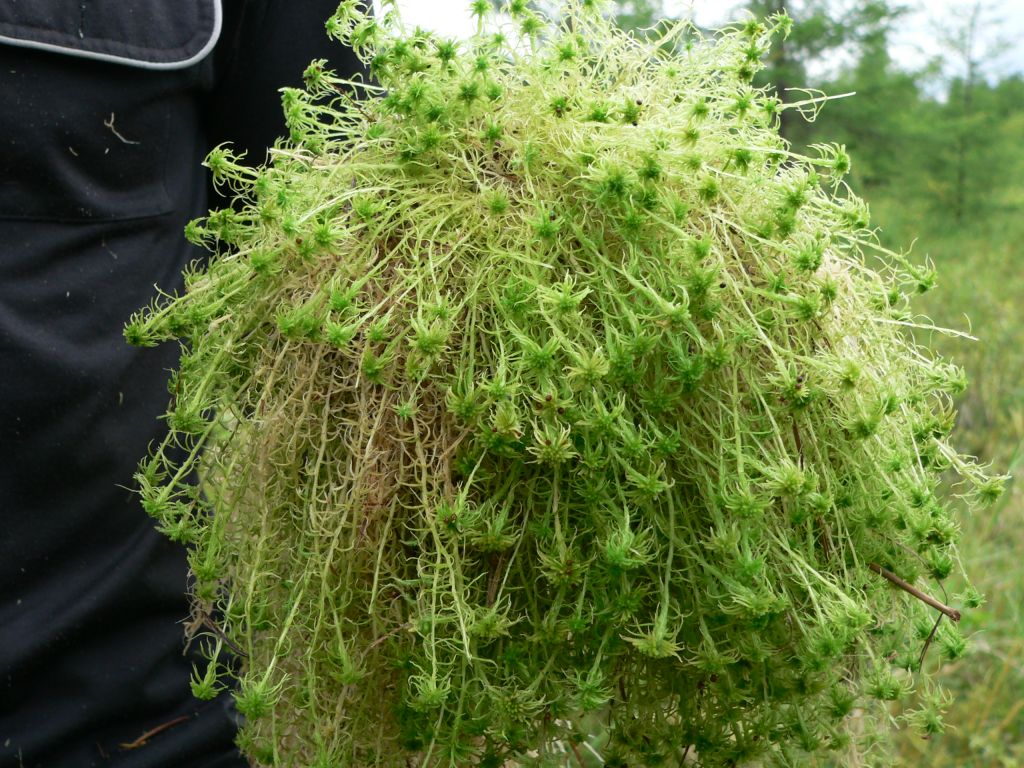 Мох   сфагнум
«Заповедные леса Брянщины»10 баллов
Как называется заповедник в Брянской области, расположенный на территории Суземского и Трубчевского районов?
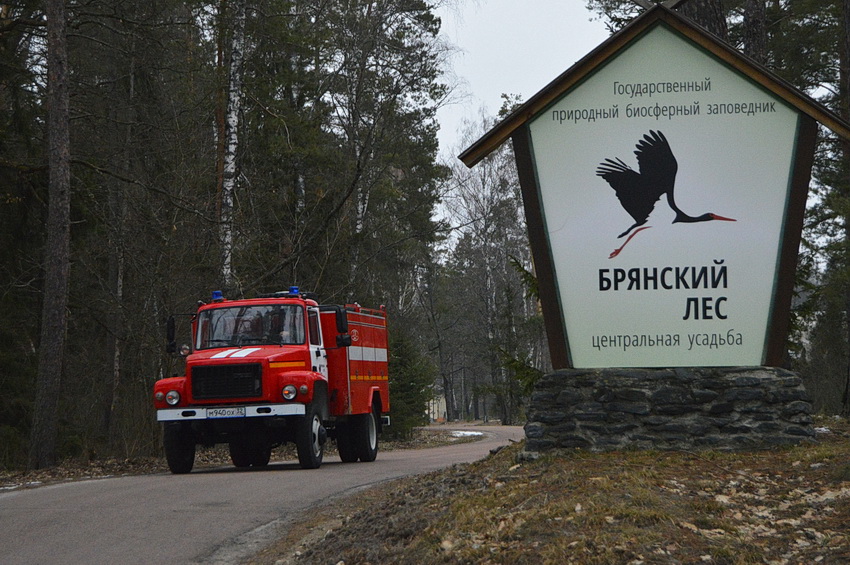 «Брянский лес»
«Заповедные леса Брянщины»20 баллов
Какое название носит особо охраняемая природная территория, расположенная в Клетнянском и Мглинском районах?
Заказник «Клетнянский»
«Заповедные леса Брянщины»30 баллов
Какое растение, занесенное в Красную книгу России и Брянской области, изображено на фотографии.
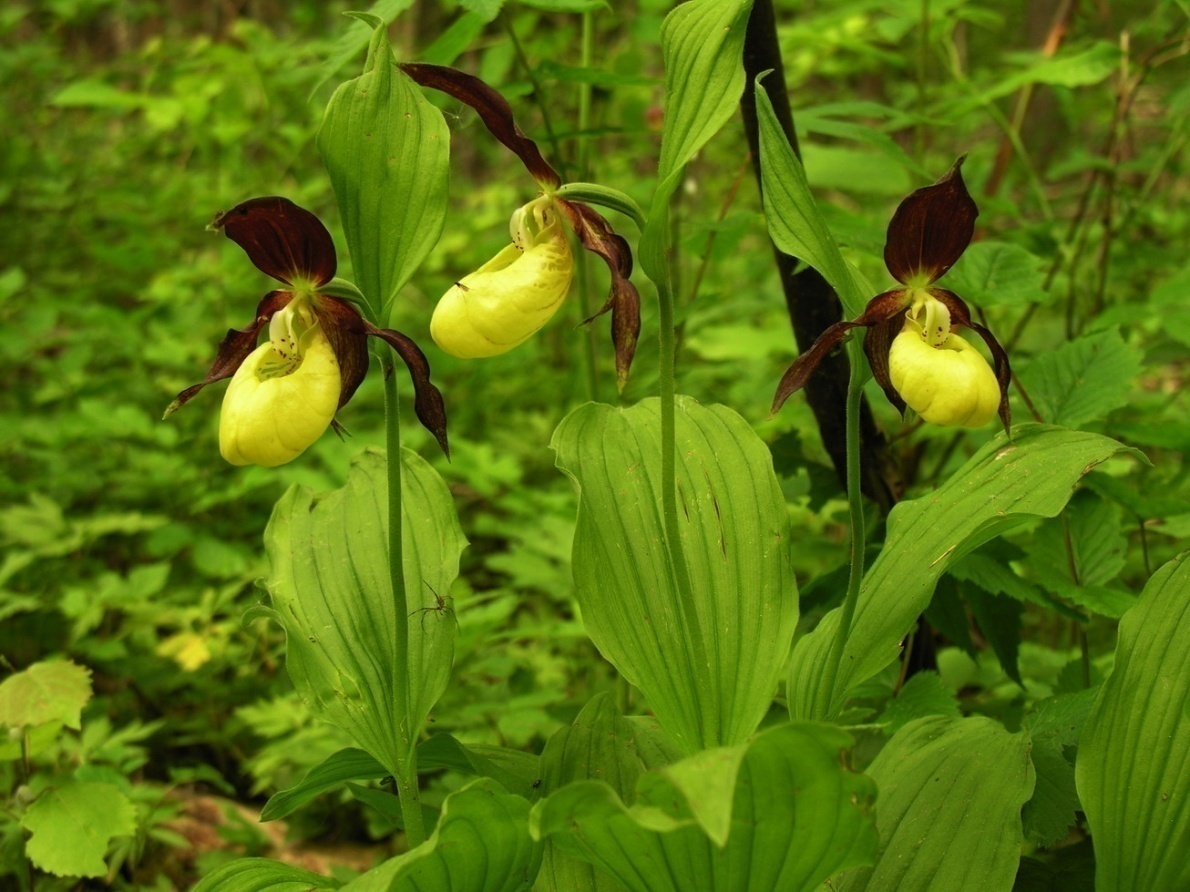 Венерин башмачок
«Заповедные леса Брянщины»40 баллов
Дневная хищная птица, занесенная в Красную книгу России и Брянской области, которая обитает в долинах рек и питается, преимущественно, рыбой.
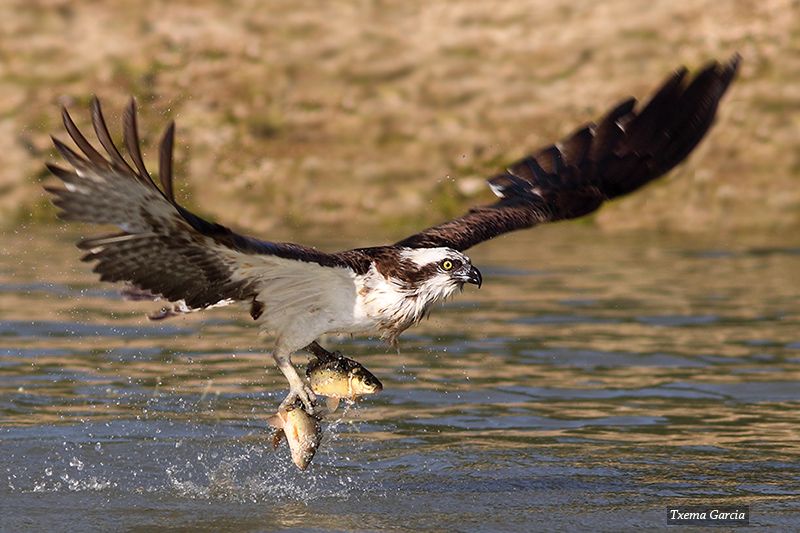 (Скопа)
«Заповедные леса Брянщины»50 баллов
Какое животное изображено на фотографии?
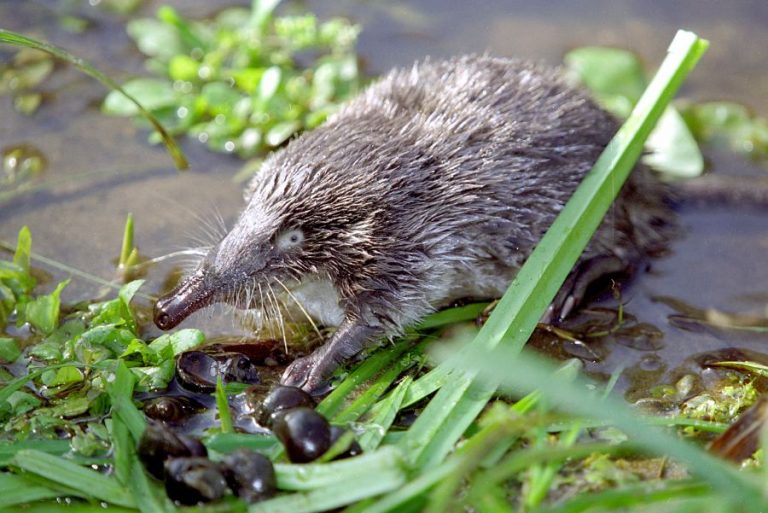 Выхухоль